Mesos: A Platform for Fine-Grained Resource Sharing in the Data Center
NSDI 11’
Benjamin Hindman, Andy Konwinski, Matei Zaharia,
Ali Ghodsi, Anthony D. Joseph, Randy Katz, Scott Shenker, Ion Stoica

Presented by Youngmoon Lee
3/14/16
EECS 582 – W16
1
Agenda
Introduction
Problem statement
Design 
Results
Discussion
Real world Mesos
3/14/16
EECS 582 – W16
2
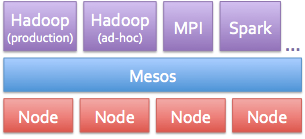 A cluster manager that provides resource sharing and isolation across cluster frameworks, Hadoop, Spark, MPI.

Datacenter OS, even shorter
3/14/16
EECS 582 – W16
3
Background
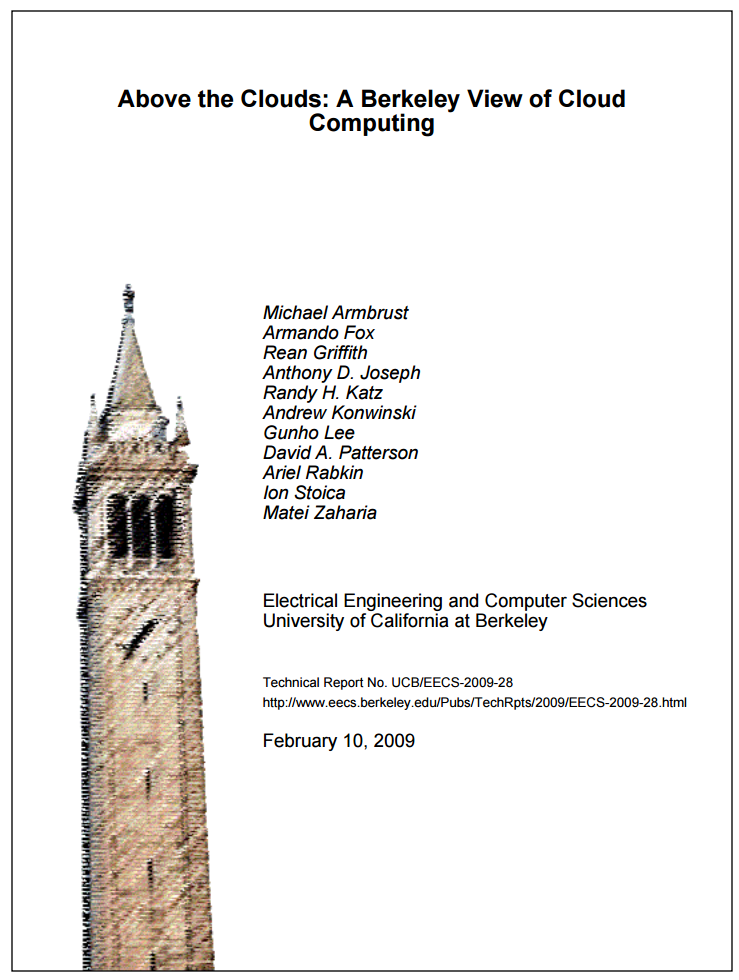 [2009] A Berkeley view of Cloud Computing
[2009] Nexus: Common substrate for Cloud
[2011] Mesos: Fine-grained resource sharing
[2011] DRF: Dominant Resource Fairness
[2013] YARN
[2013] Omega
[2015] Borg
3/14/16
EECS 582 – W16
4
Introduction
Want to run different frameworks in a single cluster






Static partitioning: No sharing
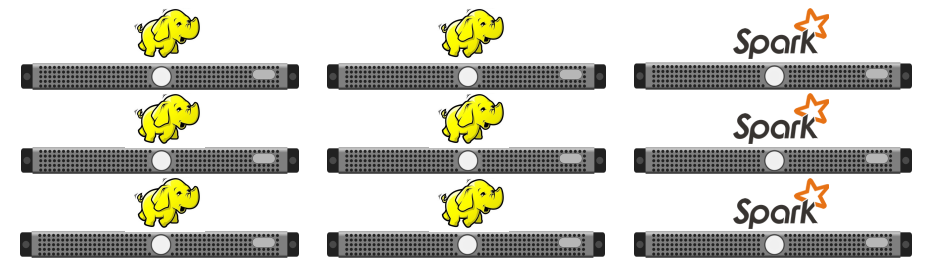 3/14/16
EECS 582 – W16
5
Problem
Required resource is different for frameworks: under-utilization
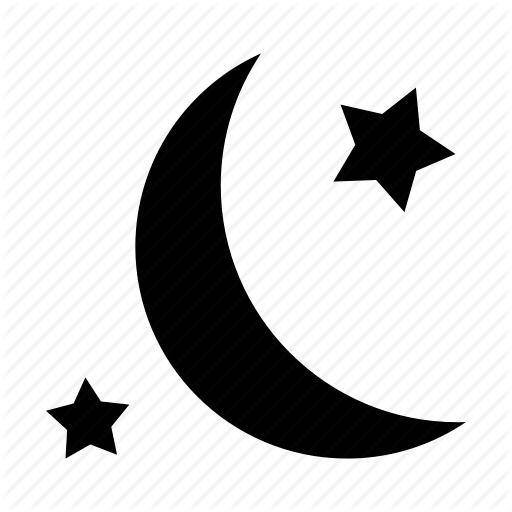 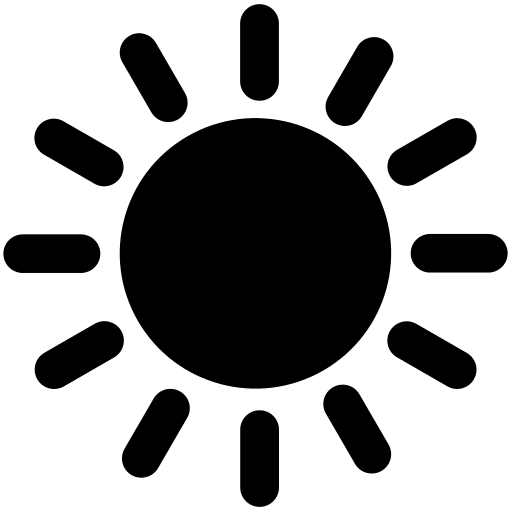 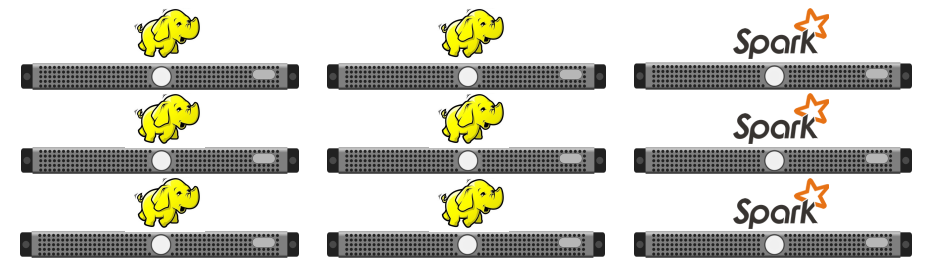 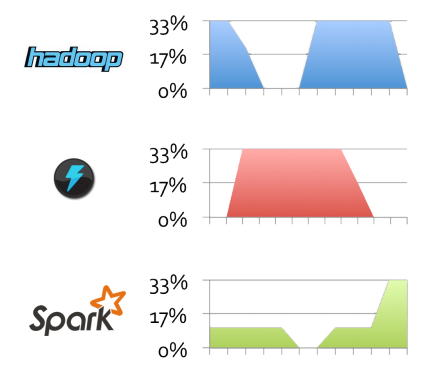 time
Static assignment
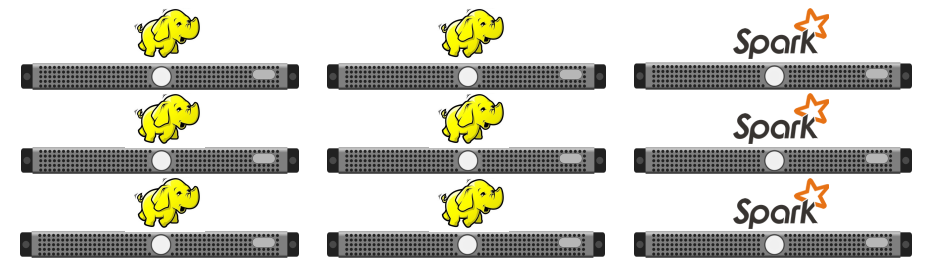 time
time
3/14/16
EECS 582 – W16
6
Problem
Required resource is different for frameworks: under-utilization
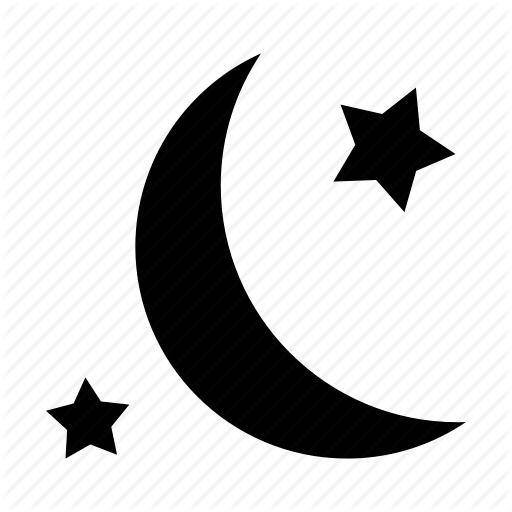 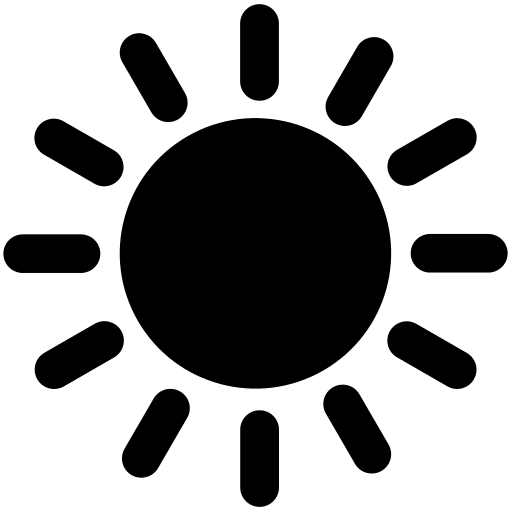 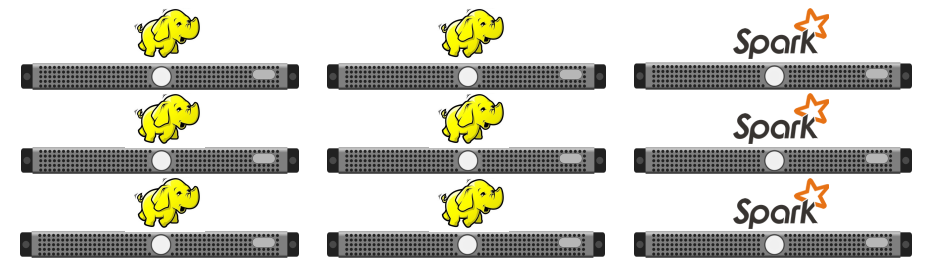 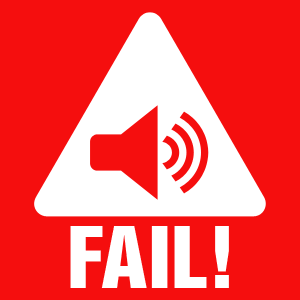 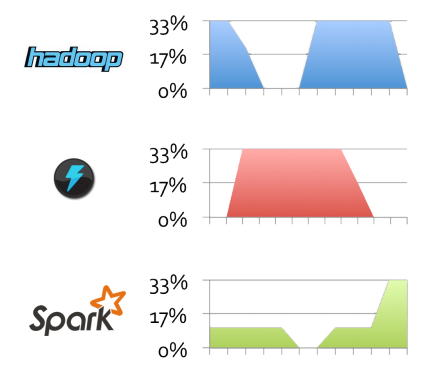 time
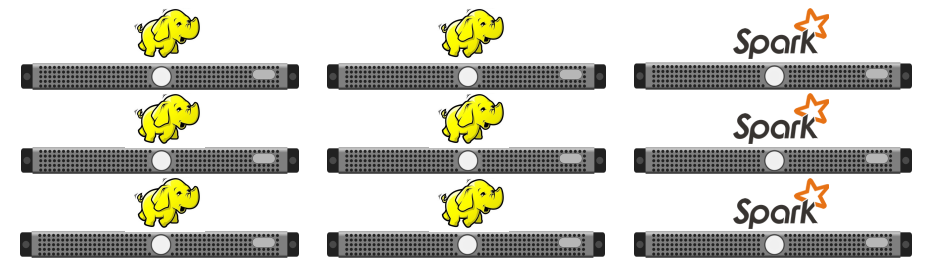 time
time
3/14/16
EECS 582 – W16
7
Solution
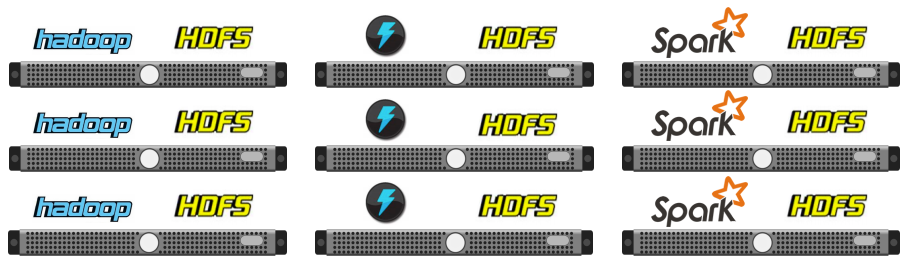 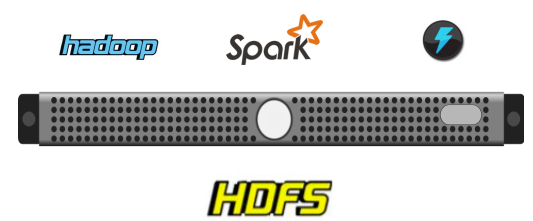 3/14/16
EECS 582 – W16
8
Solution
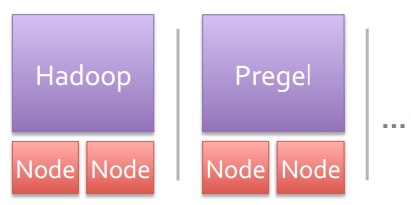 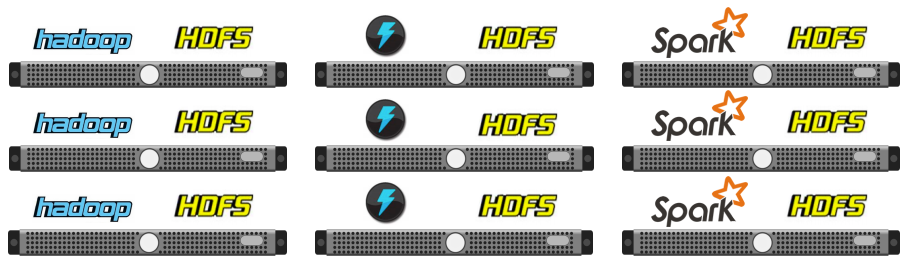 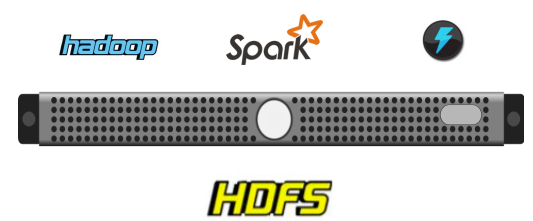 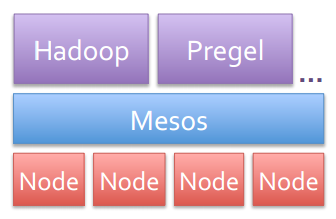 3/14/16
EECS 582 – W16
9
Objective
Dynamic sharing and management of resources
Utilization( and scalability
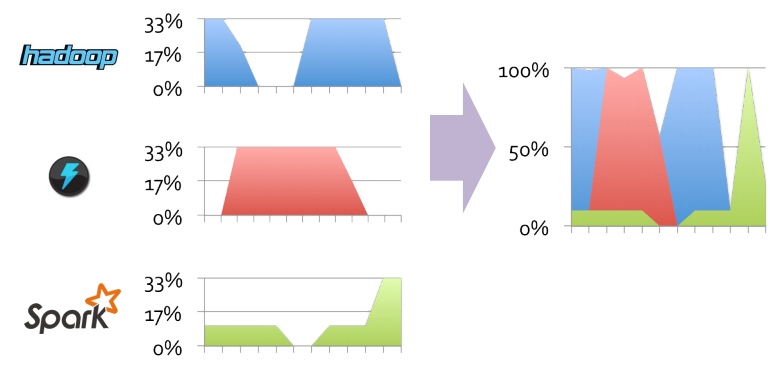 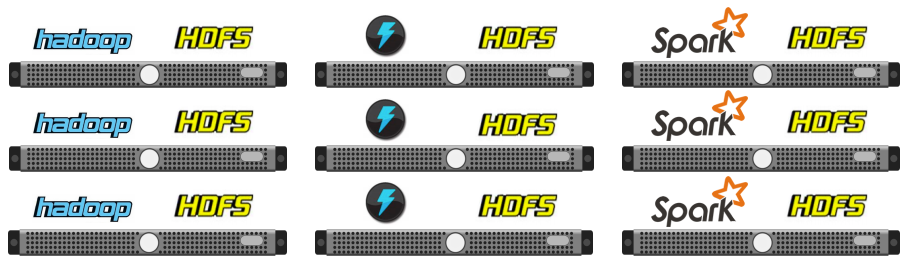 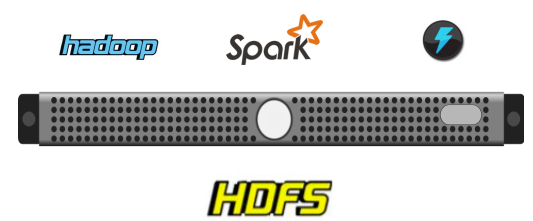 3/14/16
EECS 582 – W16
10
Design
Design
Concern
Objectives
Implementation
Micro-kernel pushes scheduling logic to frameworks“Minimal resource multiplexer (two-level)”
Task-level
Fine-grained sharing
Performance
Isolation?
Containers
Utilization!
Resource offers
“Let framework pick”
Fairness?
Max-min fairness[DRF}
Revoke resource
Scalability!
3/14/16
EECS 582 – W16
11
Resource offer
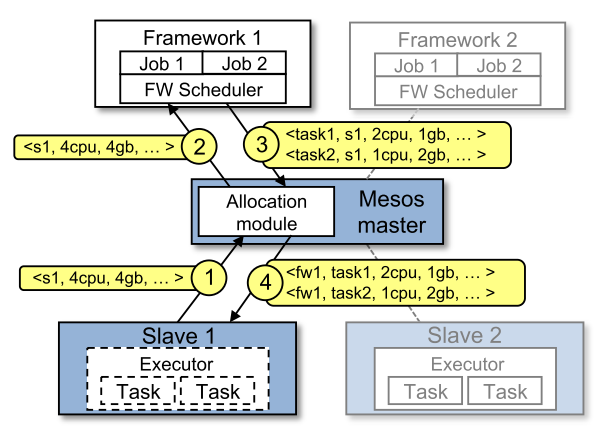 Free!
3/14/16
EECS 582 – W16
12
[Speaker Notes: master-slave Two level mechanism]
Resource offer
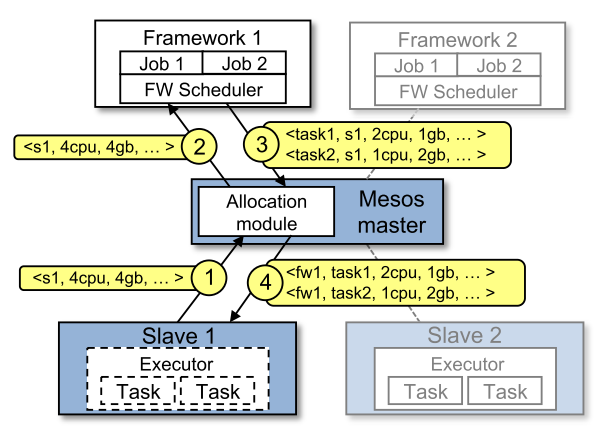 Suit yourself
3/14/16
EECS 582 – W16
13
Resource offer
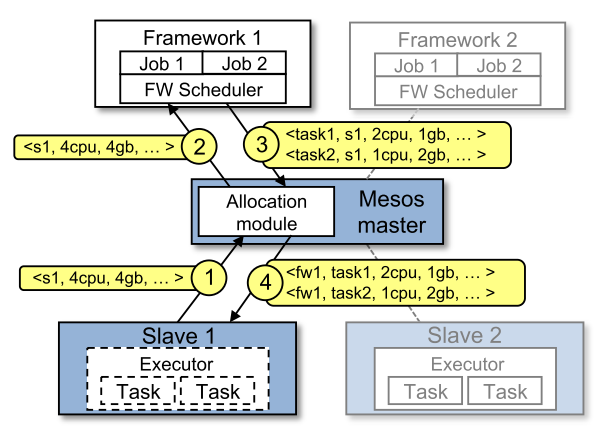 3/14/16
EECS 582 – W16
14
Resource offer
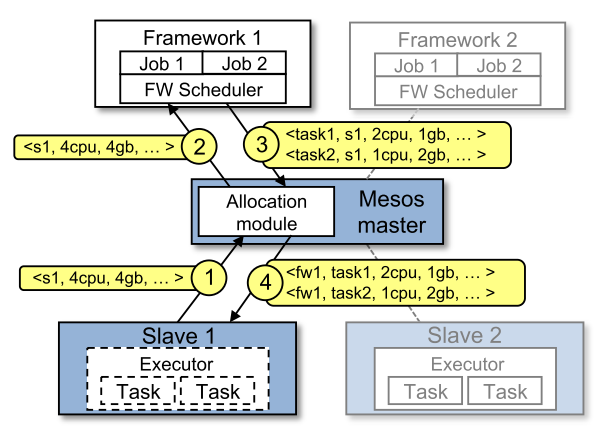 3/14/16
EECS 582 – W16
15
Resource offer
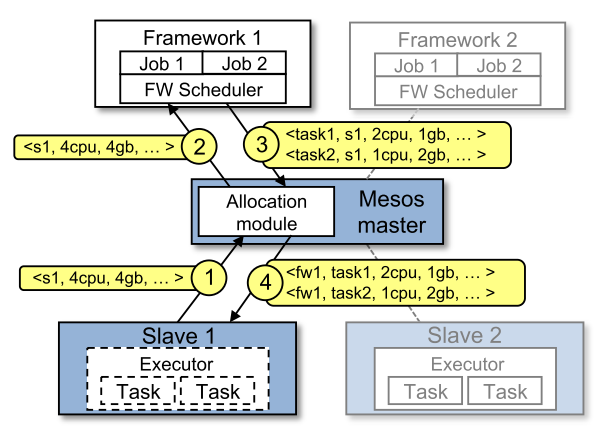 Suit yourself
<s1, 1cpu, 1gb, … >
5
So harmonious, yet…
3/14/16
EECS 582 – W16
16
[Speaker Notes: Looks very harmonious]
Hypothesis
Tasks are short-lived returning resources frequently
All long running, no resource return, No sharing?

Job sizes are small compared to the size of cluster
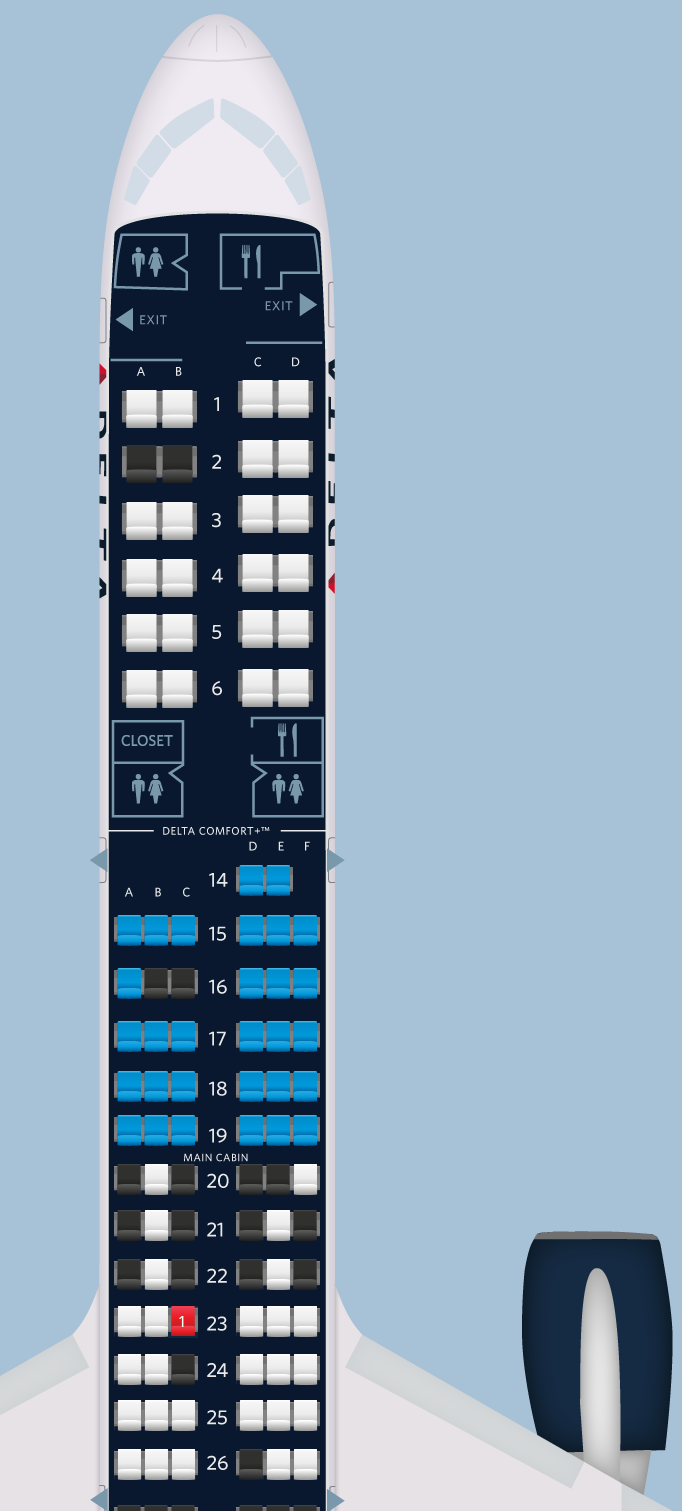 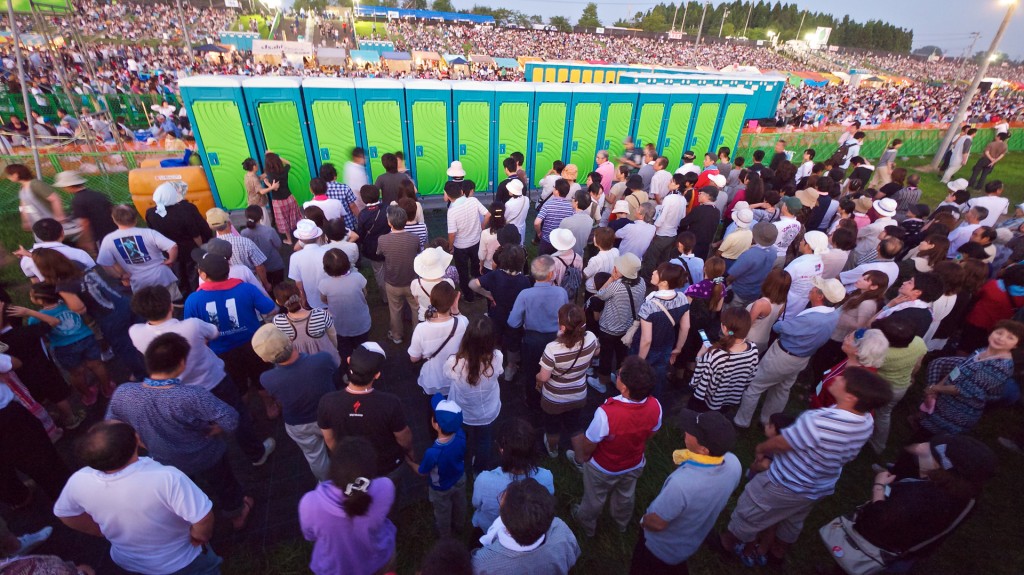 Most of time
0 CPU remains
3/14/16
EECS 582 – W16
17
[Speaker Notes: Relatively harmonious check-in process
Hectic toilet suage

If toilet attendance checks your ticket and allocate the toilet, you would get mad
Become queueing theory]
Results
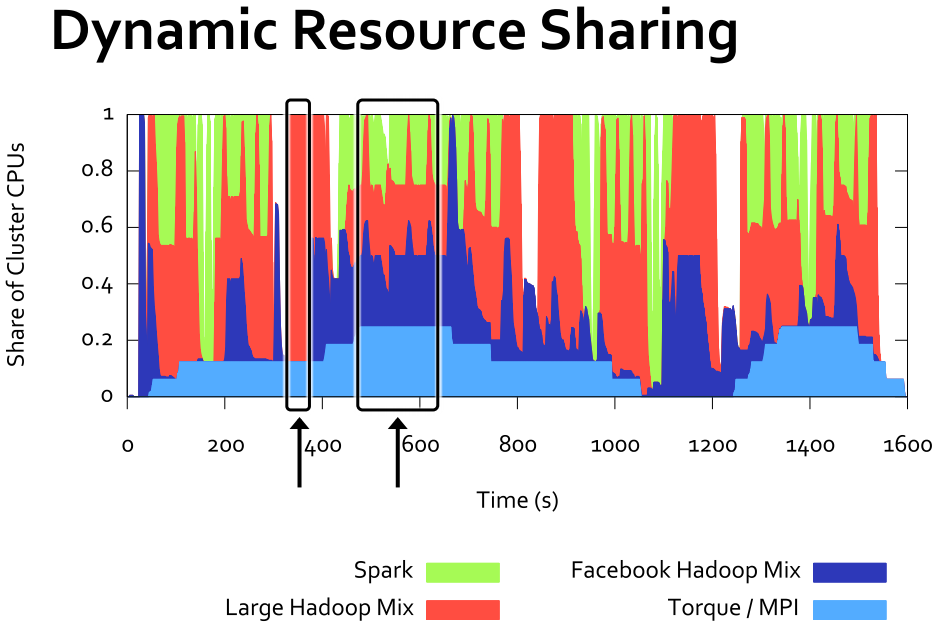 Static resource sharing
vs
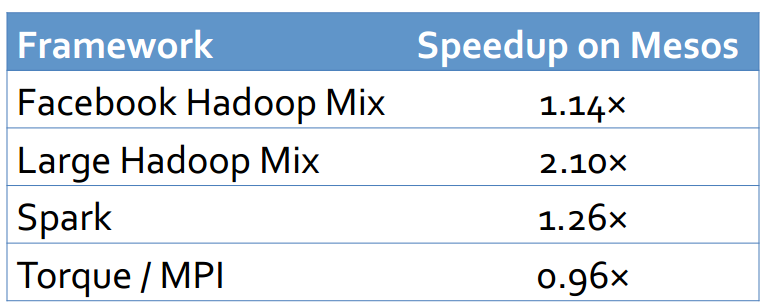 3/14/16
EECS 582 – W16
18
CPU/Memory Utilization
CPU 10%, Memory 17% Improves
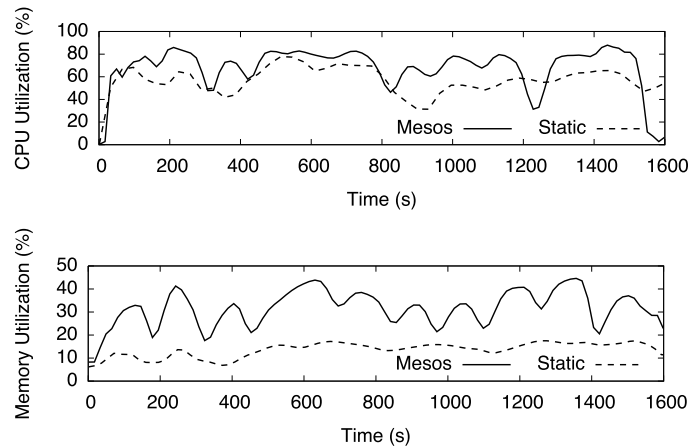 3/14/16
EECS 582 – W16
19
Resource offer
Hadoop finds better data-locality with resource offers
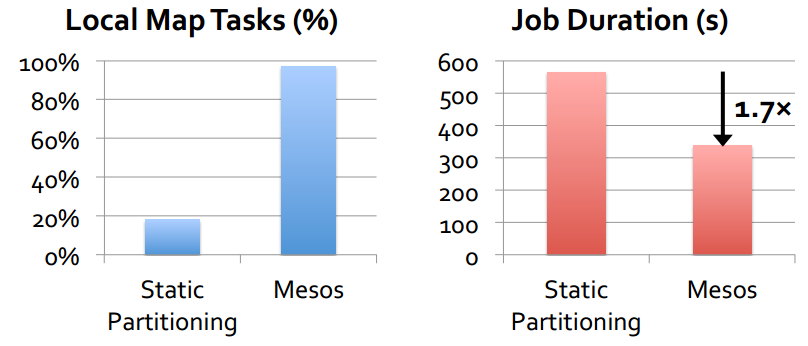 3/14/16
EECS 582 – W16
20
Scalability
Simple inter-framework scheduling micro-kernel
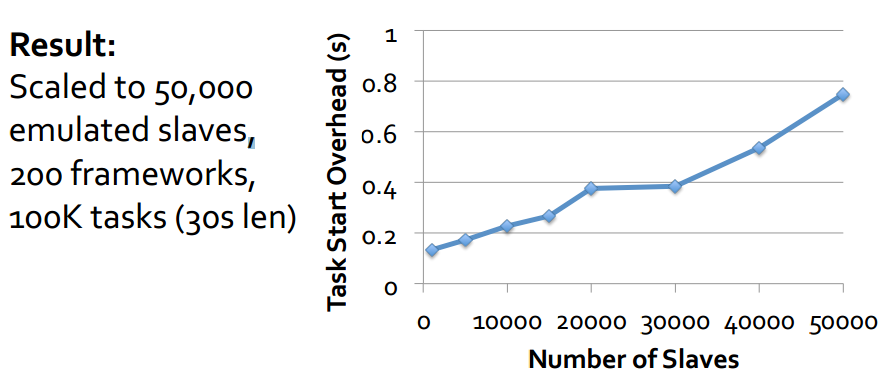 10%
Note: 10 s task
8%
6%
4%
2%
0%
Number of Nodes
3/14/16
EECS 582 – W16
21
Discussion
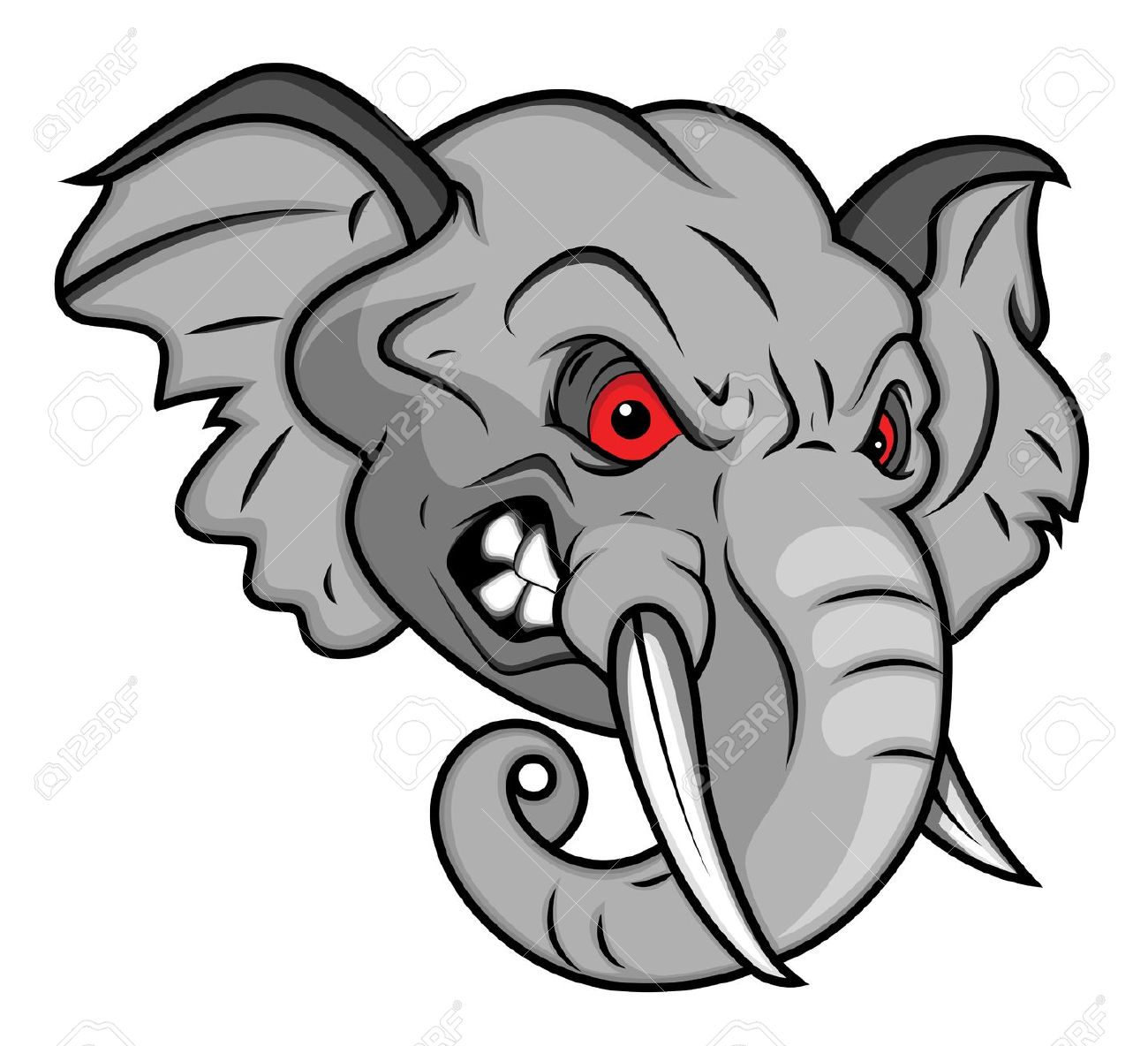 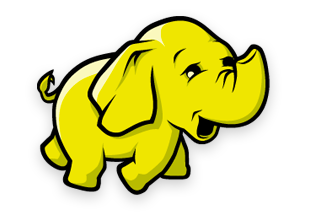 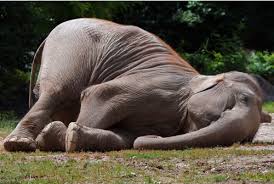 Max-min fairness allocation? Framework Starvation? Malicious Framework?Lottery/stride scheduling? Omega?
0 CPU
50000 CPU
3/14/16
EECS 582 – W16
22
Discussion
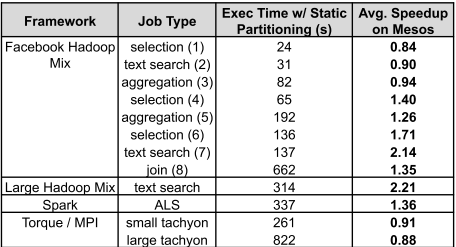 MPI becomes slower, how to handle resource contention?MPI interdependency affects performance?
934 s ∆=112 s
3/14/16
EECS 582 – W16
23
Discussion
Overhead of 8% for 50K nodes? For 10% utilization gain?





10 s tasks takes 11 sstart time increases with resource requirements?
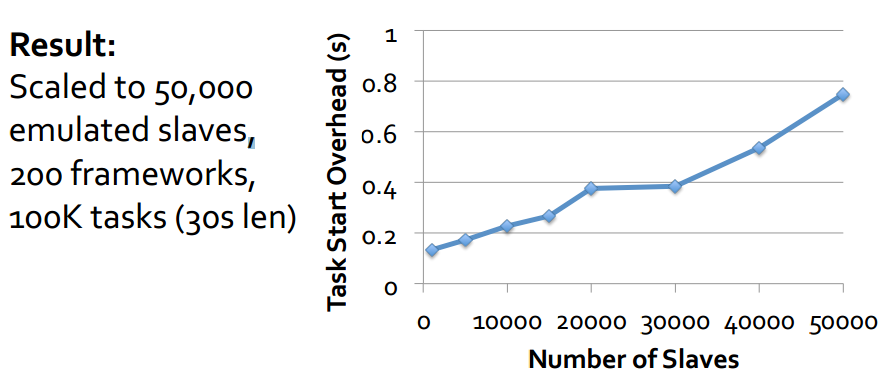 10%
Note: 10 s task
8%
6%
4%
2%
0%
3/14/16
EECS 582 – W16
24
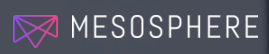 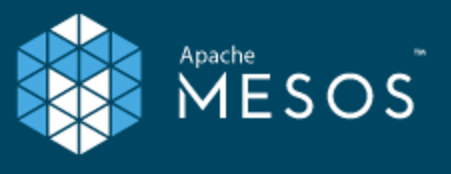 enterprise
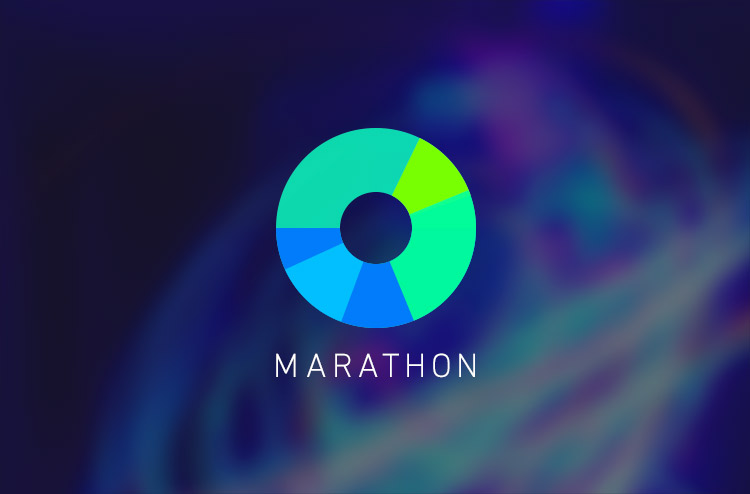 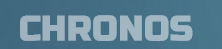 Long running service
Fault tolerant Cron-like system
PaaS
3/14/16
EECS 582 – W16
25
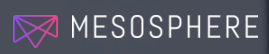 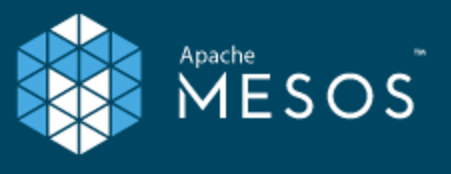 Enterprise Consulting
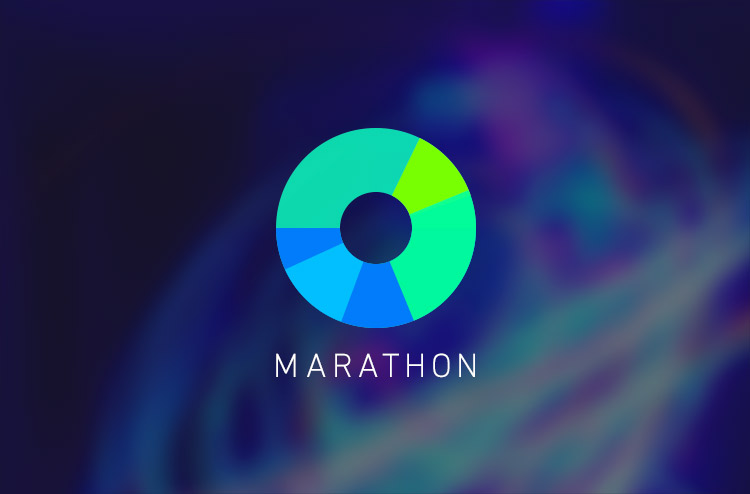 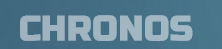 Long running service
Fault tolerant Cron-like system
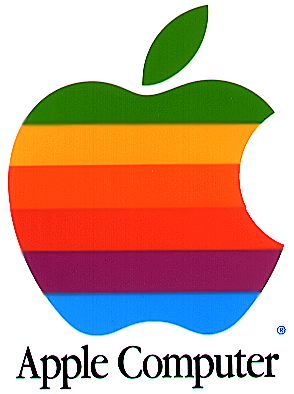 PaaS
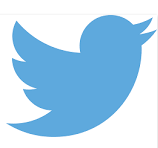 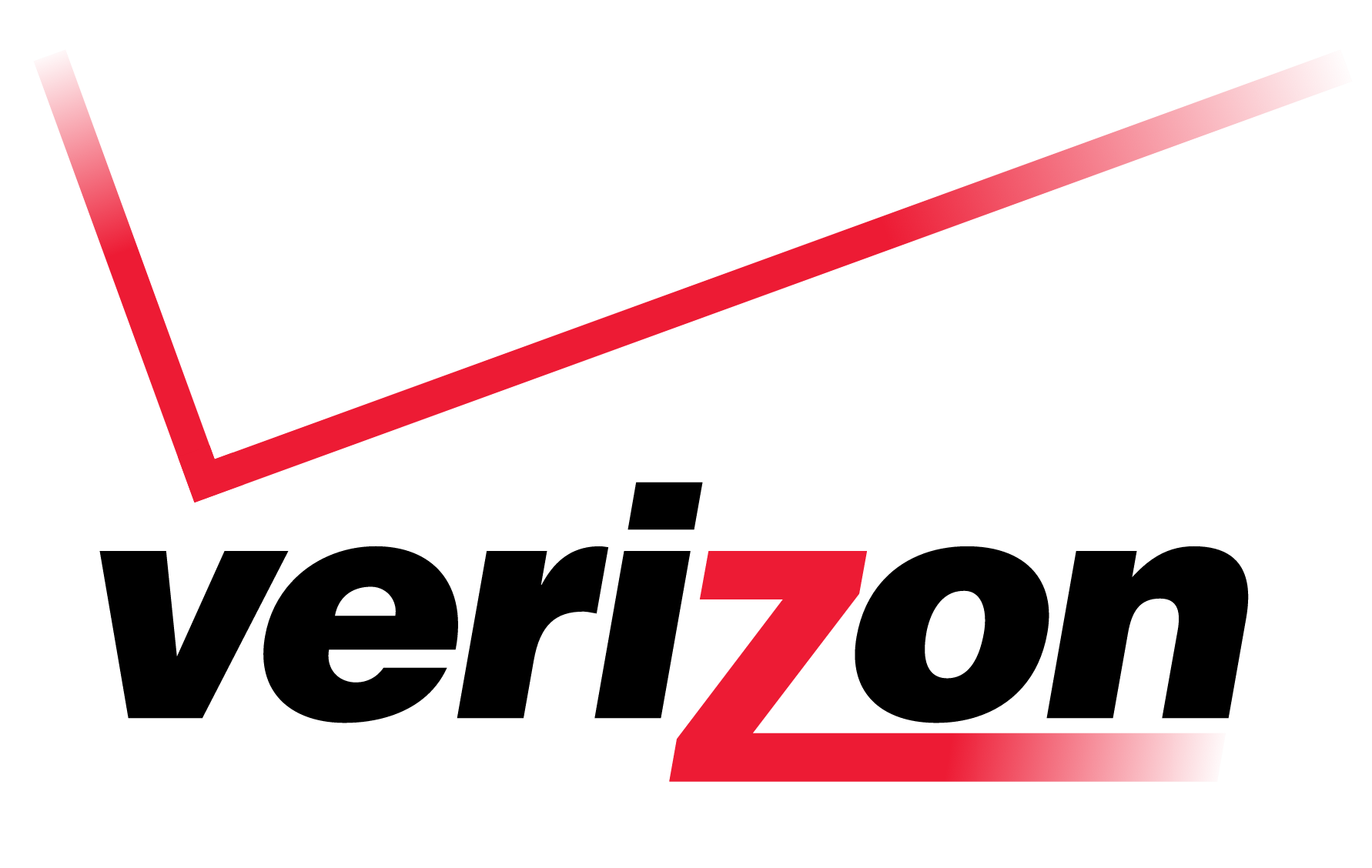 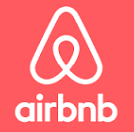 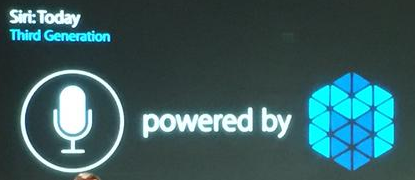 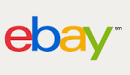 3/14/16
EECS 582 – W16
26
“Datacentre OS”
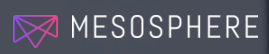 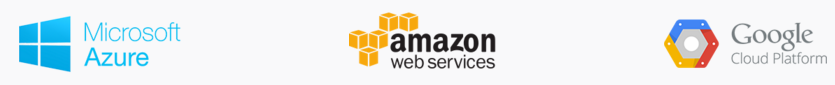 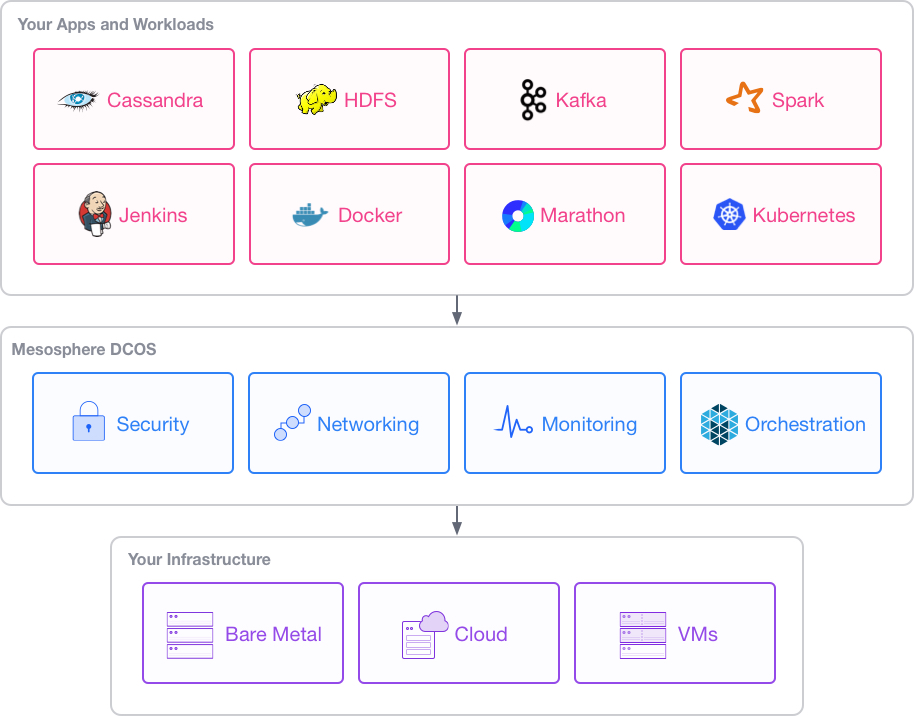 3/14/16
EECS 582 – W16
27
Original motivation
Originally, Mesos built to run different version of Hadoop
If it’s useful, also can be useful for many things
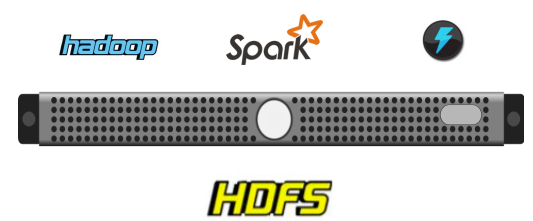 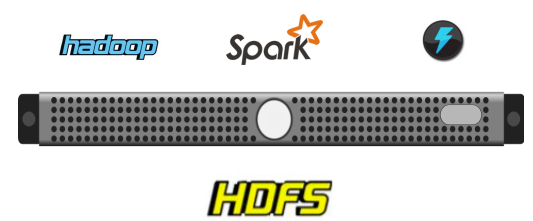 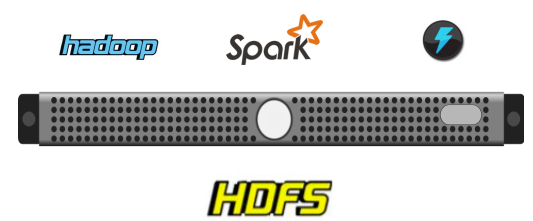 v1
v2
v3
3/14/16
EECS 582 – W16
28
Thank you
3/14/16
EECS 582 – W16
29
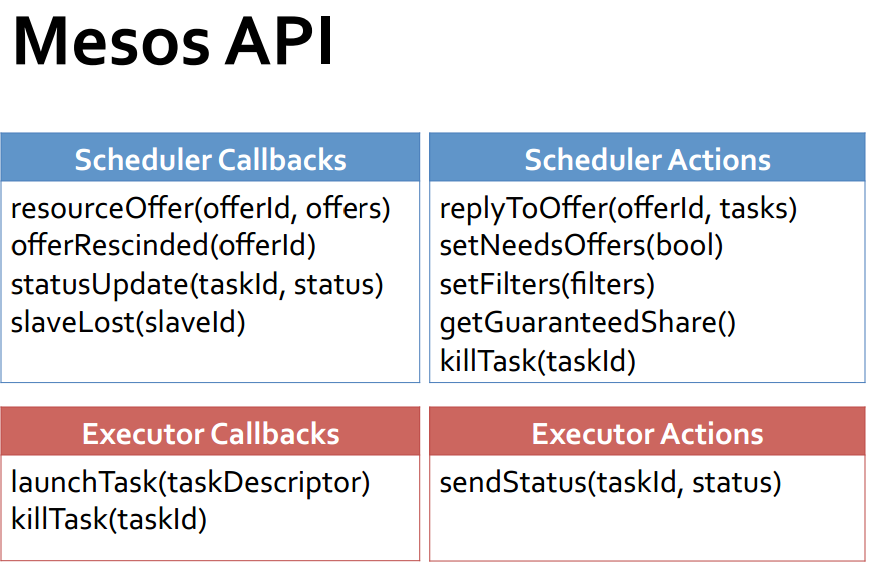 3/14/16
EECS 582 – W16
30
Resource offers
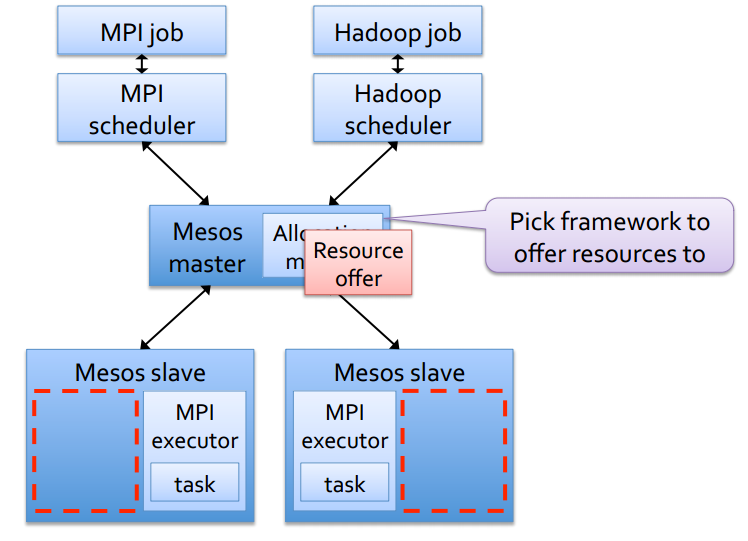 3/14/16
EECS 582 – W16
31
Resource offers
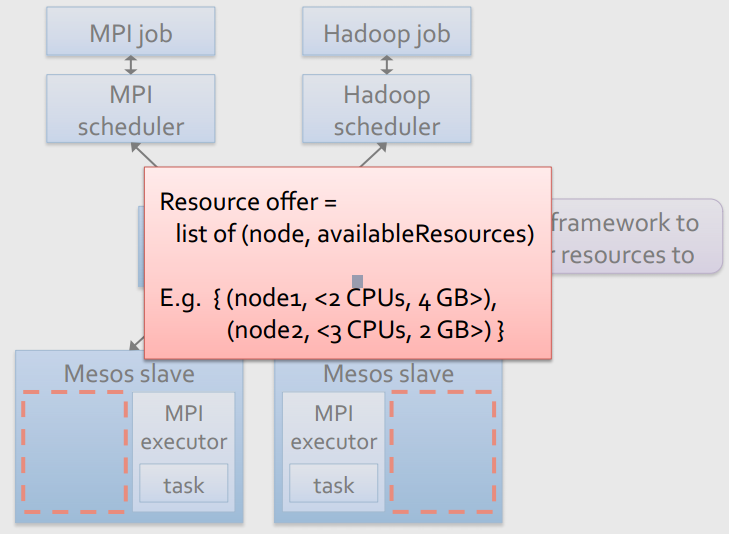 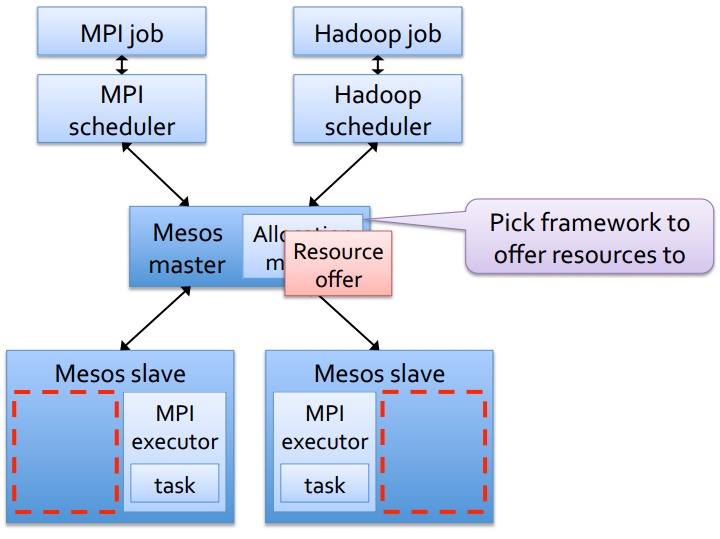 3/14/16
EECS 582 – W16
32
Resource offers
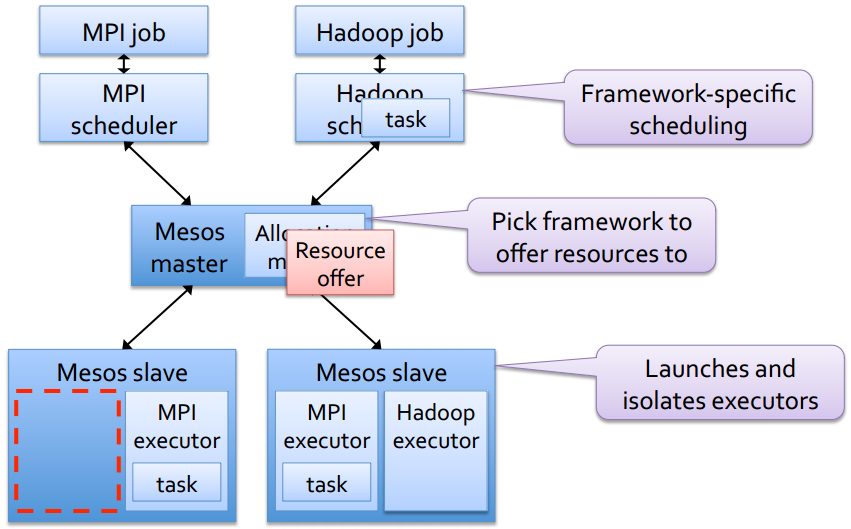 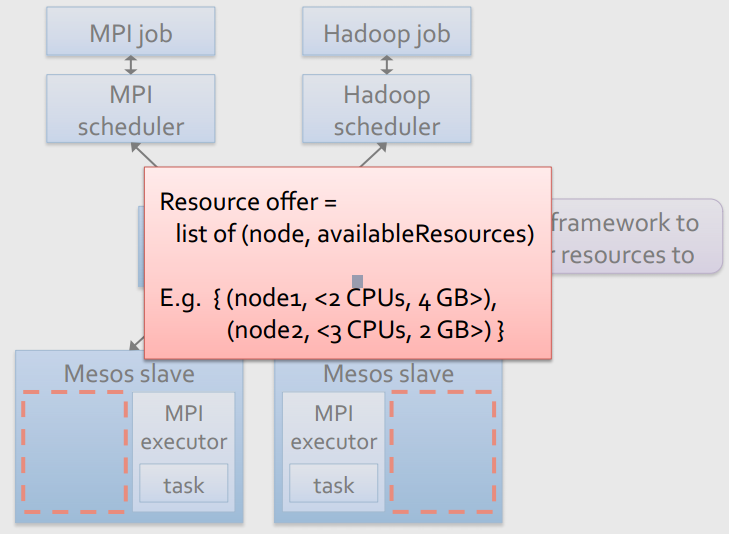 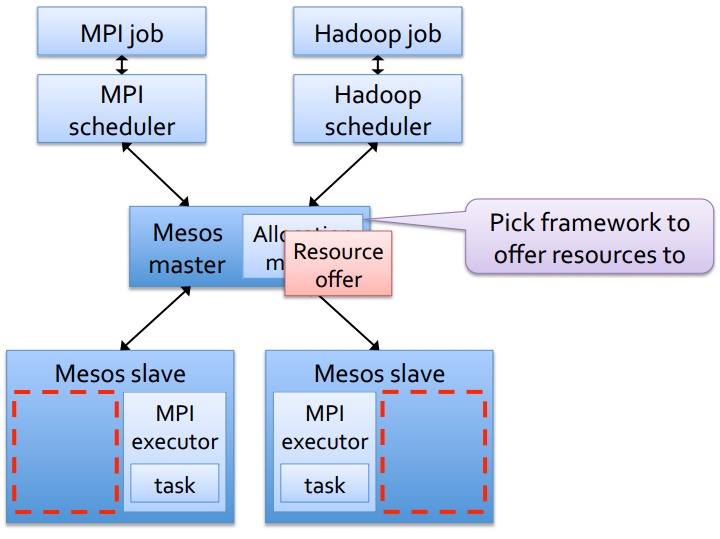 3/14/16
EECS 582 – W16
33